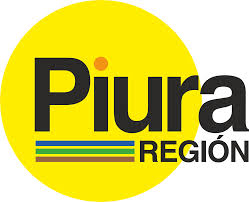 REPORTE 4:  METAS DE COBERTURA NIÑOS Y GESTANTES
CONVENIO CAD FED
28 MARZO 2016
NIÑOS MENORES DE UN AÑO CON PAQUETE COMPLETO
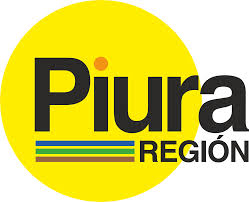 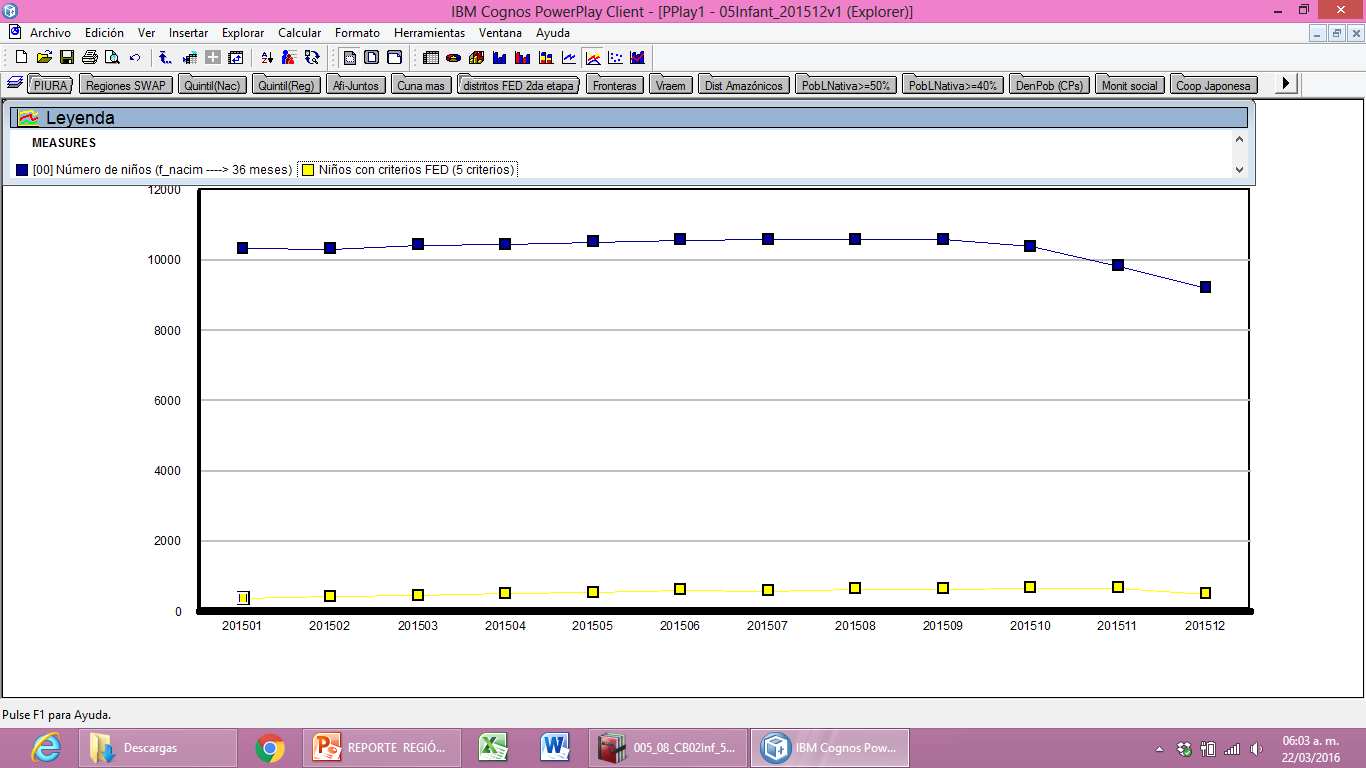 10,329
12,313
10,435
1,,507
1,,566
1,,581
1,,589
1,,590
1,,428
1,,380
9,829
9,205
450
576
641
669
671
500
633
366
418
513
538
615
500
FUENTE: CUBO 05 INFANT 12V1
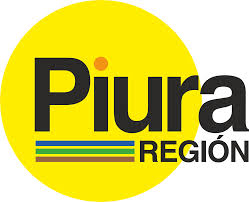 PORCENTAJE DE NIÑOS MENORES DE UN AÑO CON PAQUETE COMPLETO
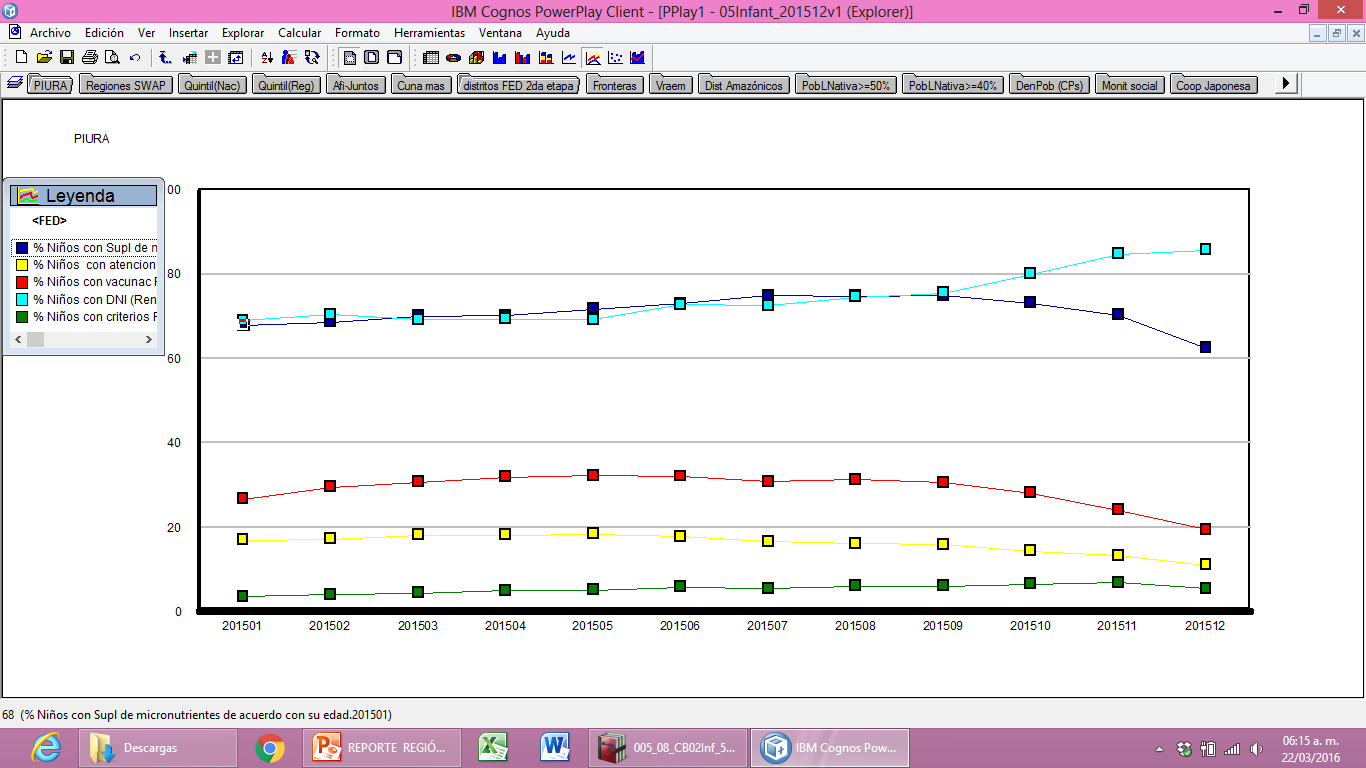 86
85
80
75
75
73
73
70
69
69
69
69
75
75
73
75
73
70
70
72
69
70
68
62
32
32
31
31
32
31
29
31
28
27
24
19
18
18
18
17
17
18
16
16
17
14
13
11
6
6
5
5
6
4
5
6
4
4
4
5
FUENTE: CUBO 05 INFANT 12V1
NUMERO DE MUJERES CON PARTO INSTITUCIONAL AFIALIADAS AL SIS QUE RECIBEN EL PAQUETE COMPLETO EN DISTRITOS Q1 Y Q2
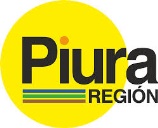 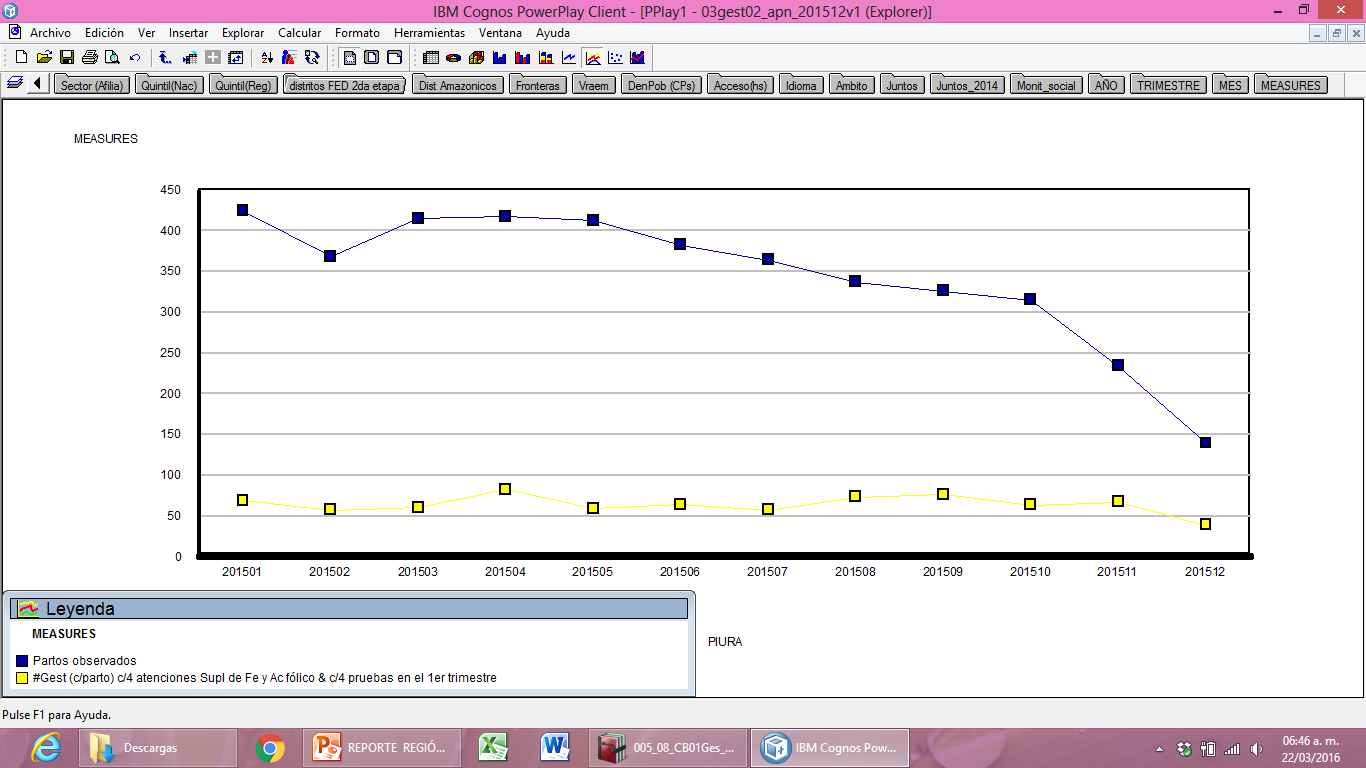 1,119
1,151
1,151
1,182
1,050
1,037
1,070
10,02
996
995
713
380
224
196
2240
179
224
232
208
220
229
221
184
95
FUENTE: 03 gest02_apn2015 v1
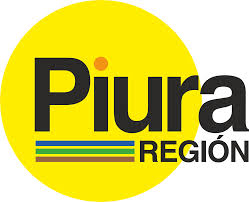 PAQUETE INTEGRADO GESTANTE
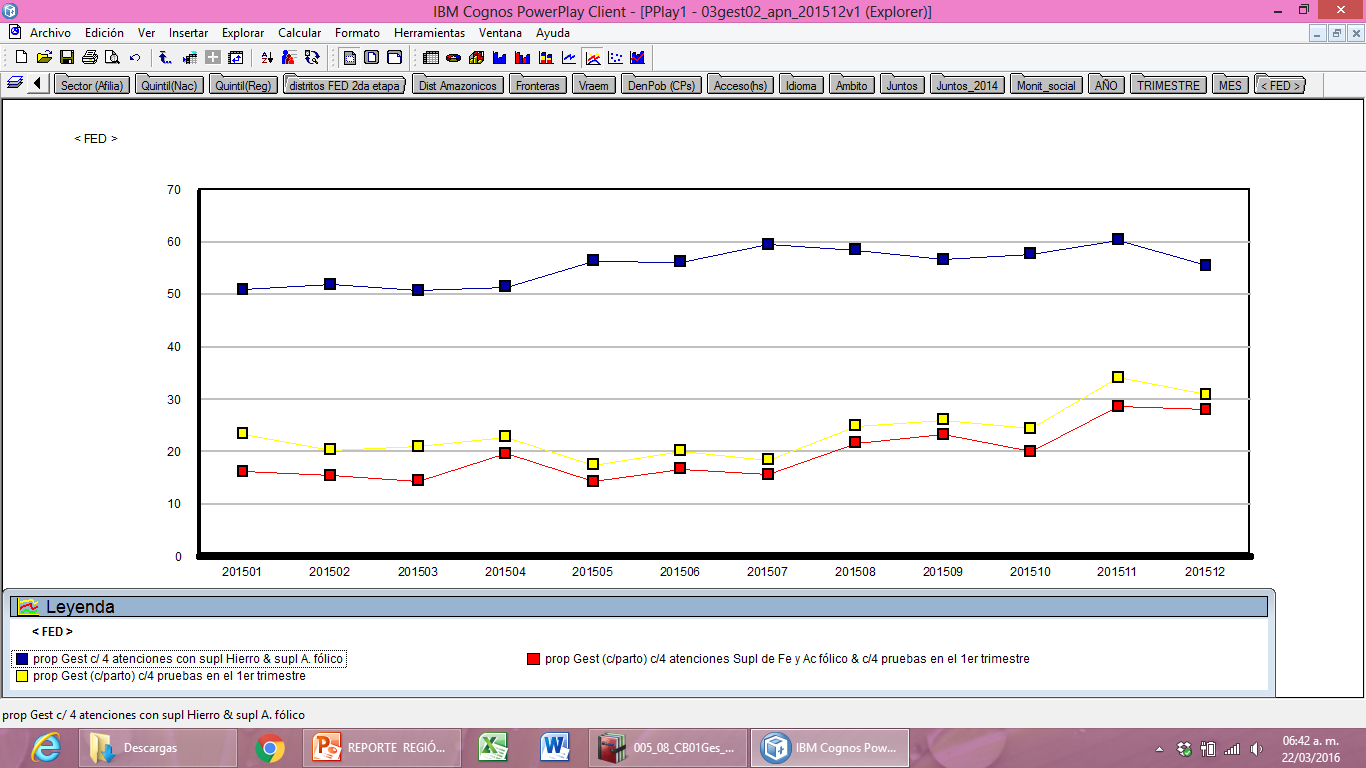 55
55
56
56
50
50
53
55
47
47
47
47
31
31
29
27
28
27
27
26
28
25
26
27
25
26
25
23
21
23
20
18
17
19
21
20
FUENTE: 03 gest02_apn2015 v1